Crop Circles
Most pictures are square or rectangular, however this template makes use of circular areas for icons and images. No sweat! There are built-in tools within Keynote to allow you to crop to fit any shape, including circles.

We made a video explaining how to do this.

You can now delete this box 8)
Important!
Remember that this deck is a template, which means it serves as a baseline to tell your story based on the content that works for your company’s presentation.

You can choose to add or remove slides. And every single element included is optional and modifiable. You can add (copy/paste), delete and drag to your heart’s content. 

If you get stuck, give us a shout: support@newhaircut.com

You can now delete this box 8)
Your Logo
Here
Custom Font
Your template has a custom font called BreeSerif-Regular. Your purchase includes the .ttf font file. To install the font for use on your computer, simply double-click that file and install. Be sure to install before making any edits. You may need to quit PowerPoint and restart it.

You can now delete this box 8)
Company Name
Your Company Name Presentation
01. Elevator Pitch
Provide an introduction to the questions: What, How & Why.
We recommend not going more than 
3 lines here. Short and sweet.
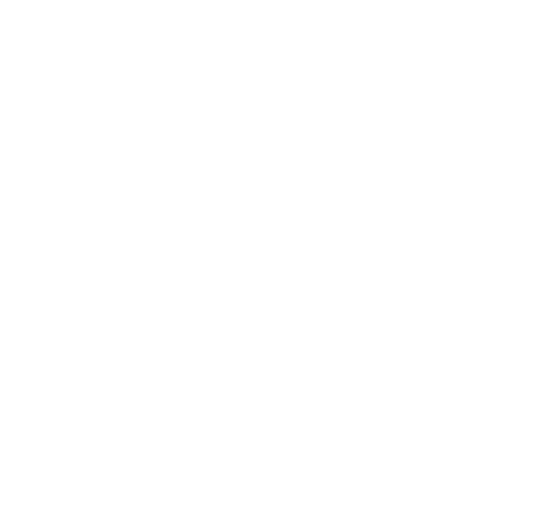 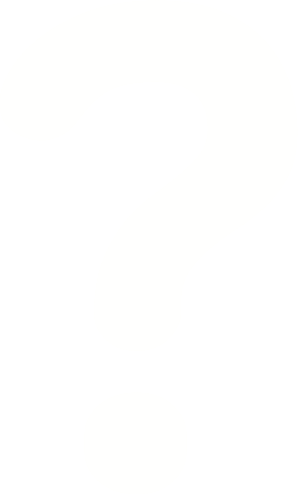 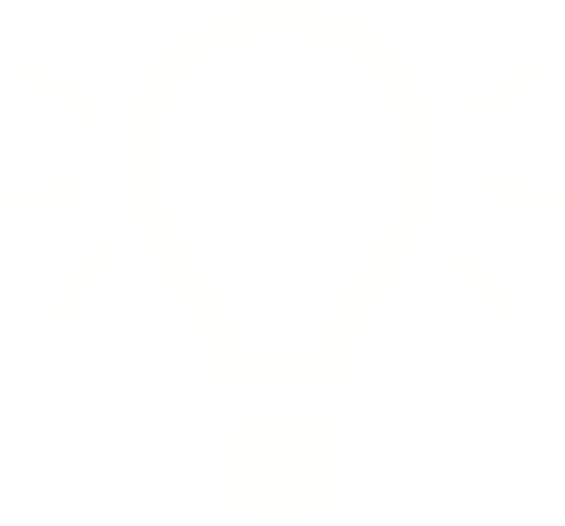 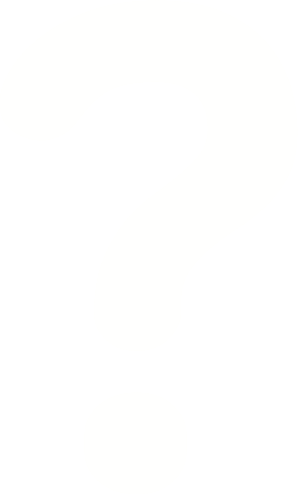 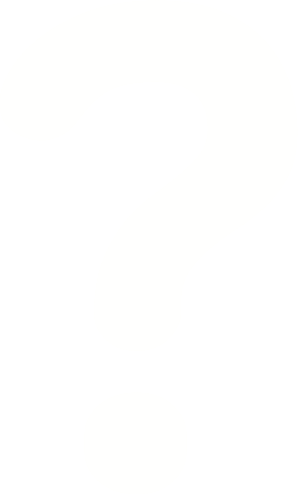 What?
How?
Why?
What is the problem exists
that you’re address?
How does your
solution fix the problem?
Why is this an opportunity
this investor will want to be
a part of?
1
page
Your Company Name Presentation
First Problem
Second Problem
02. The Problem
Maybe an unaddressed gap in your market? Maybe there are existing players who are neglecting a (new) customer?
Are your customers losing money? Are multiple players losing money?
Even though there may be more, we recommend limiting to the 2 biggest problems you’re addressing. Otherwise, feel free to add a 3rd.
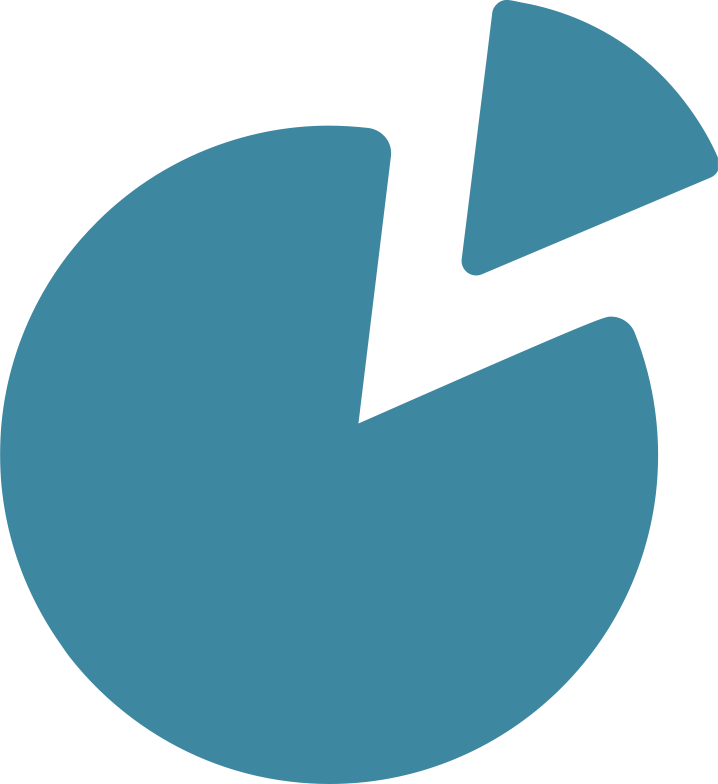 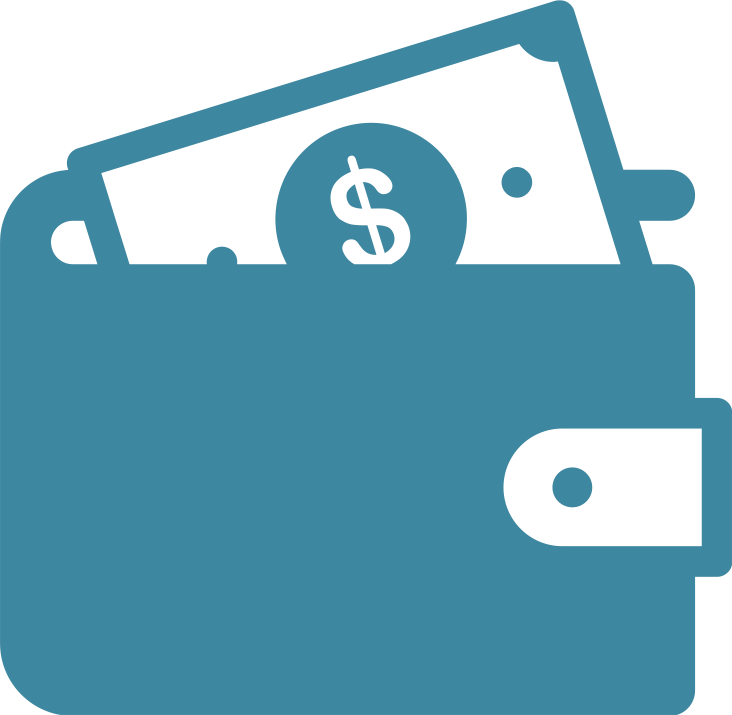 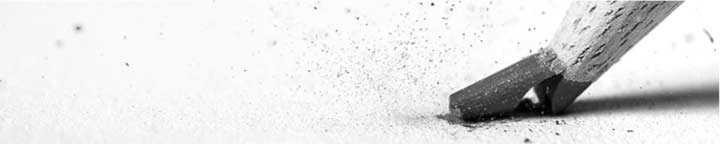 Conclusion
Here, you want to unify your thoughts and summarize the problems
that exist. Feel free to change the background image as you see fit.
2
page
Your Company Name Presentation
03. Market Opportunity
$1.4B
total market
spend
Market Opportunity Header
24%
of Market
resorts to
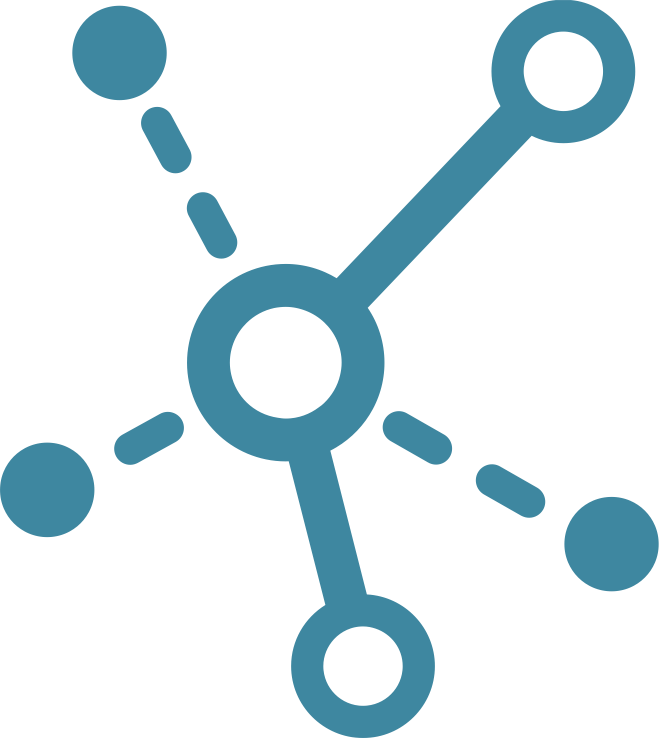 ◉
Each bubble to the left has a bullet in this list so that you can expand upon your thoughts
◉
It’s up to you what you include as points on this slide and if they’re dollar or percentage based (or other)
◉
34%
of customers
doing X
If need be, you can add or delete bubbles and bullets, as you see fit.
3
page
Your Company Name Presentation
First Solution
Second Solution
Third Solution
04. The Solution
Similar to the problem slide, you want to summarize your solution in (ideally) 3 or less points.
You’ll notice you have 3 icons to use and interchange: generic check mark, positive market trend analysis, bulleted list.
Convince your investor audience that your solution is viable, unique (i.e. guarded from copycats) and something your team is adept at and ready to tackle.
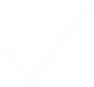 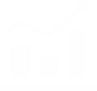 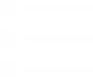 4
page
Your Company Name Presentation
05. Product Demo
First Highlight
Use these callouts to either highlight general features across your platform, or something specific to the Desktop Version. Like all elements, they can be moved about.
Desktop Version
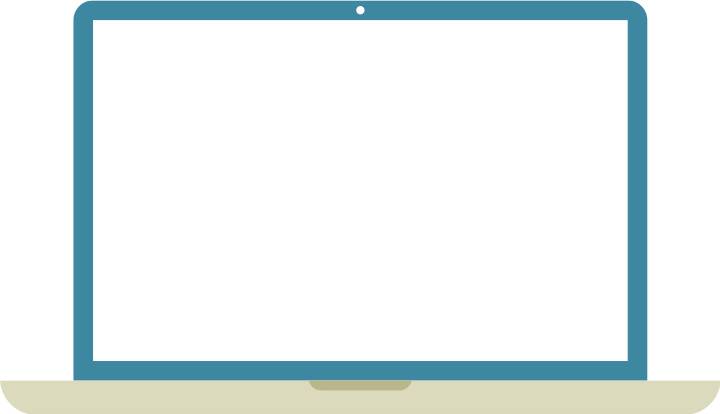 ◉
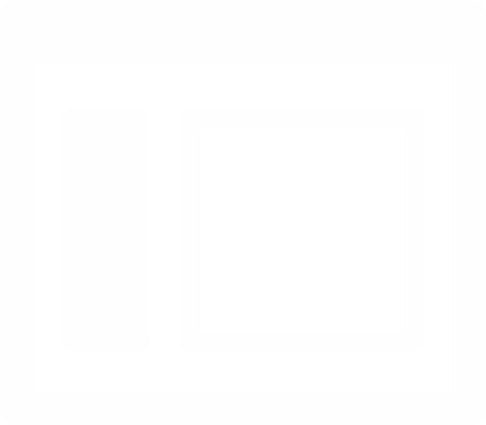 Product Name
Use this section to provide general info about your product.

You can always add another slide with additional screenshots.
◉
Second Highlight
You may want to key in on a specific  call-to-action that ties back to the market opportunity and solution(s).
Mobile Version
5
page
Your Company Name Presentation
06. Business Model
Name Step 1
◉
The business model slide is used to capture how your company will make money, over time.
Name Step 4
2020
Name Step 2
◉
It’s equally important to talk about how you’ll acquire your customers throughout these stages; aka your marketing strategy.
Name Step 3
2017
Name Step 3
◉
For example, you may roll out your product in 2014 and monetize with basic membership packages.
Name Step 2
2015
Name Step 4
◉
Name Step 1
2014
Then, after you have user adoption, you may begin to additionally charge for premium content offerings, ad space, in-app purchases, etc.
6
page
Your Company Name Presentation
07. Marketing Strategy
IP Acquisition
How have you protected your IP?Patents, trademarks, copyrights, etc.
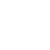 Marketing Programs
Educational Market
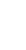 Who are your customers and which channels are you targeting; e.g. PR, ads, blogs, social, etc.
Can your product or service serve as educational material within an organization? Or do you have a specific angle to do business within schools?
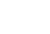 Your Logo
Here
Partnerships
Events
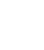 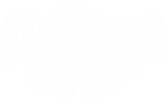 Who are some big, established authorities in the space that could sign on as partners. You can also pitch these as eventual (potential) exits channels.
Trade shows, programs being run by industry leaders, sponsorship opportunities, speaking engagements, etc.
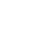 Bundles
Is there a way to bundle your product or service to existing sales opportunities?
7
page
Your Company Name Presentation
08. Traction
Investors will always feel more secure putting money into a company that’s already producing. Can you show traction in subscribers? In dollars? Both?
These boxes allow you to annotate specific plots of your traction.
We made a video explaining how to edit this chart’s data.
8
page
Your Company Name Presentation
09. Competitive Landscape
LOGO
LOGO
LOGO
LOGO
LOGO
LOGO
LOGO
LOGO
LOGO
◉ Primary Segment
◉ Secondary Segment
LOGO
LOGO
LOGO
◉ Tertiary Segment
This is your opportunity to let the investor(s) know who else is out there (don’t say you’re the only ones). Show that you’ve done your homework. If it makes sense, you can silo your competitors into 1, 2 or 3 segments. You’ll want to drop all competitor logos into the provided circles and drag to the segment(s) they belong. You can also rename the segments.
9
page
Your Company Name Presentation
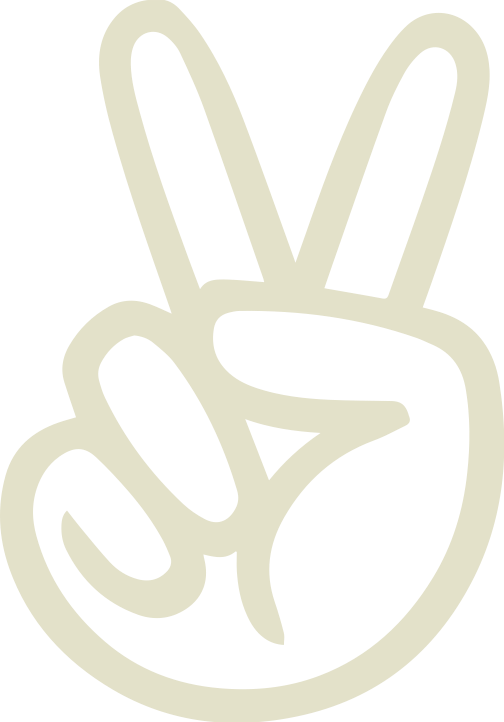 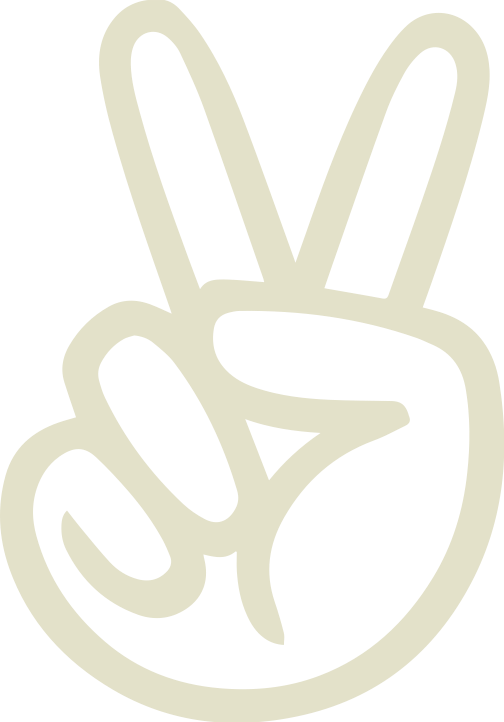 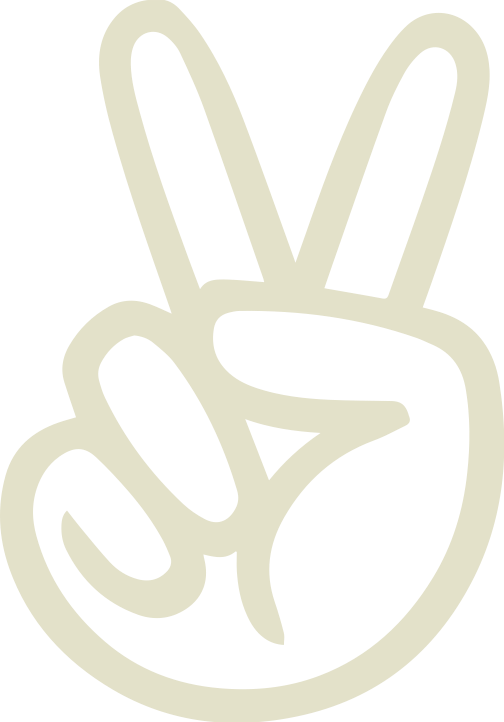 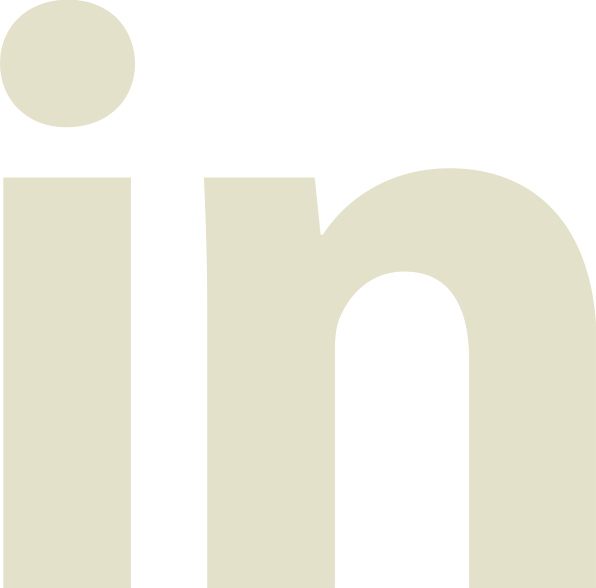 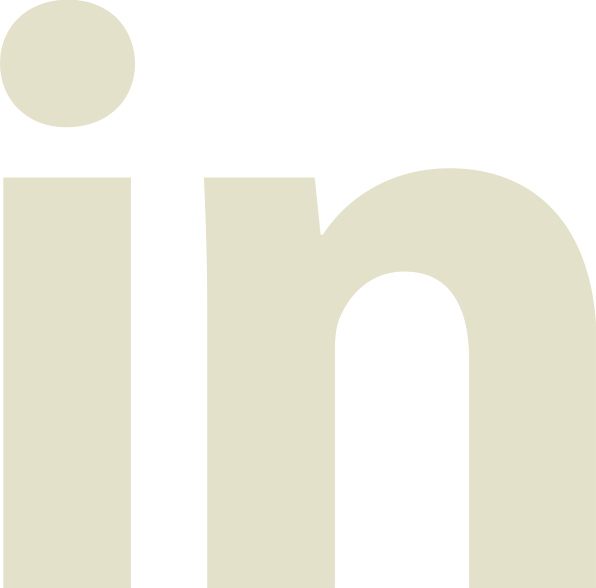 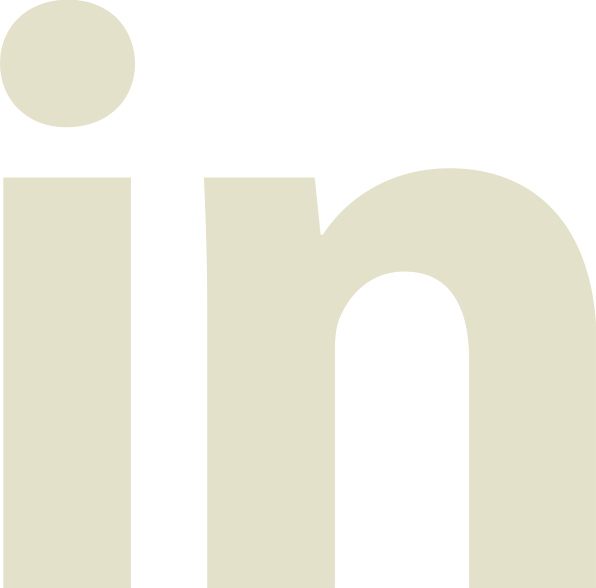 10. Our Team
Convince the investor(s) your team has the perfect background for this venture. If you have advisors, include them on this slide.
Use the Angel List & LinkedIn icons as links to each network.
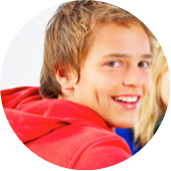 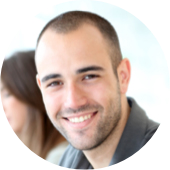 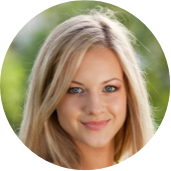 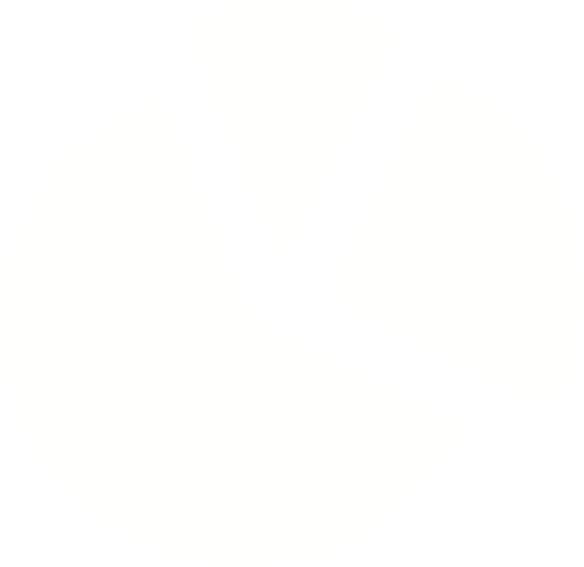 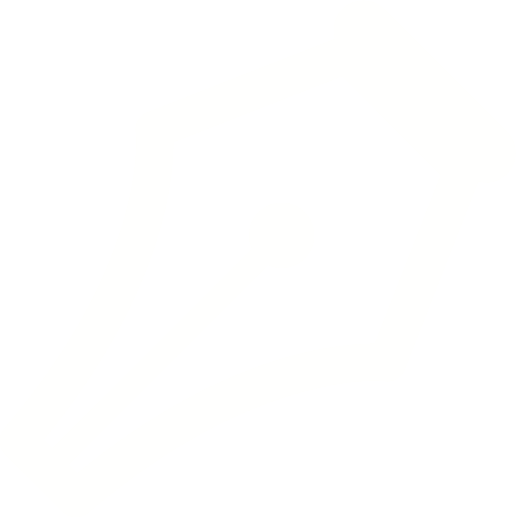 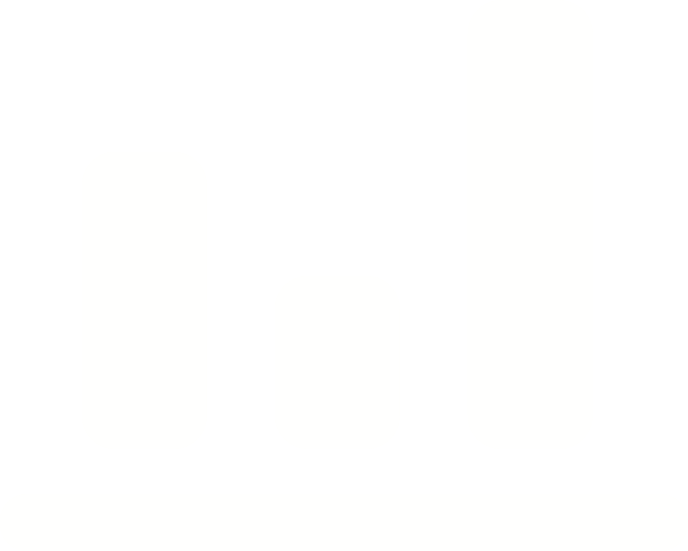 John Smith
Sarah McNolty
Eric Donalds
CEO
Account Manager
Public Relations
10
page
Your Company Name Presentation
Step 1
Marketing Analysis
Step 3
Approach Partners
Step 4
Series A
11. Timeline
We are here
Give the investor(s) some sense of what you’ve accomplished thus far and what’s next. Make them understand you are working toward a plan.
Step 2
Prototype Development
11
page
Your Company Name Presentation
12. Testimonials
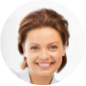 “Use testimonials from someone that has notability in this market, where they address the problem and market opportunity.”
Jane Doenut
CEO
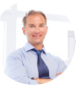 “One quote may be from a previous investor. Or a comment from an existing customer speaking about the value of your product (aka your solution).”
John Doenut
CEO
12
page
Your Company Name Presentation
Raised
$125,000
13. Funding Needs
Goal
$200,000
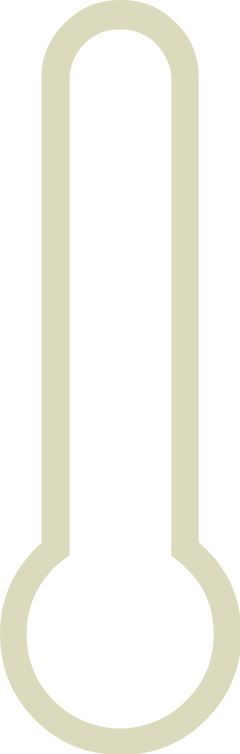 ◉
Call-to-action
for investor(s)
This is where you drive home how much money you’re looking to raise from this investor. If you’ve already raised money, state who those investors are and how much – most investors prefer not to lead rounds so this is an important point of validation.
$
13
page
Your Company Name Presentation
14. Contact Info
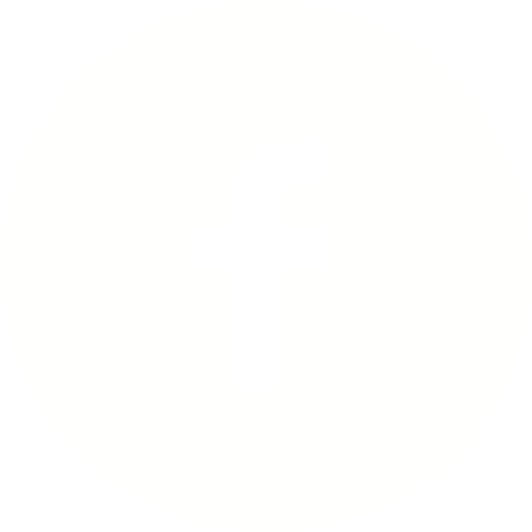 facebook.com/companypage
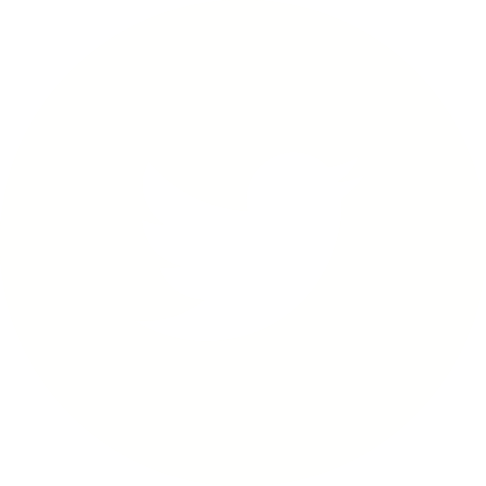 twitter.com/companyprofile
Your Logo
Here
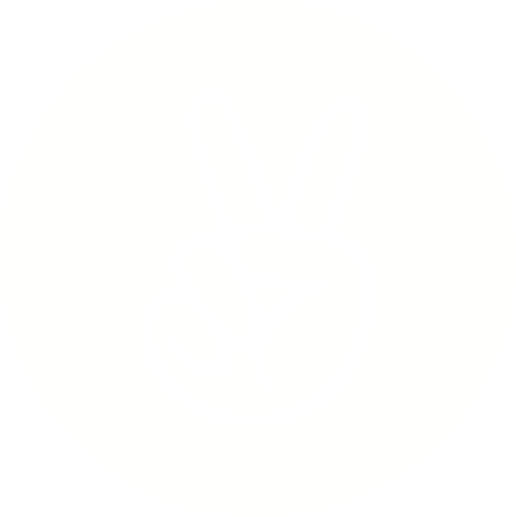 angel.co/companyprofile
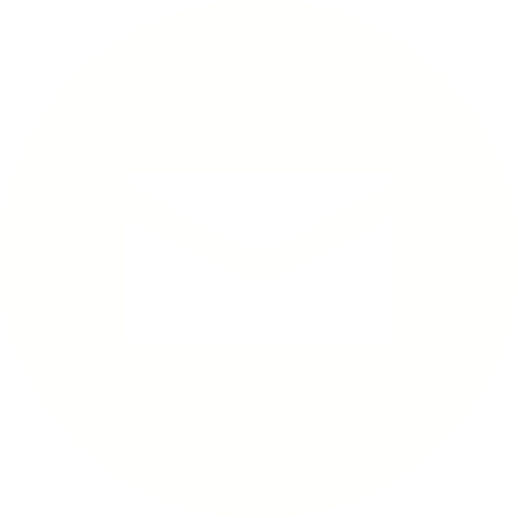 hello@companydomain.com
(212) 867-5309
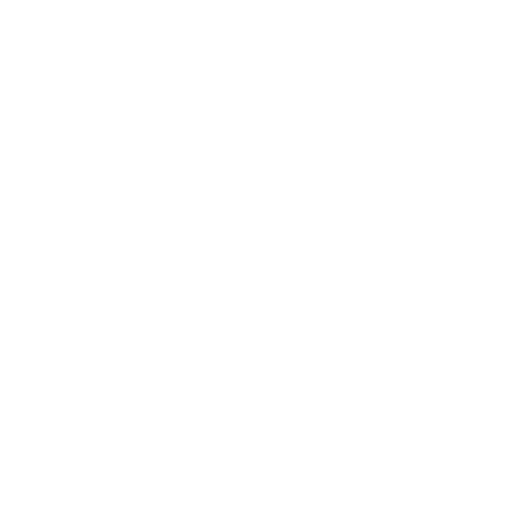 Thank You
Plus whatever else you want to end with.
14
page
Your Company Name Presentation
Bonus Chart!
Charts are always useful in a deck. Include as an additional slide or drop just the chart into one of the previous slides. The data is controllable within a spreadsheet – right-click to edit & manipulate.
15
page
Your Company Name Presentation